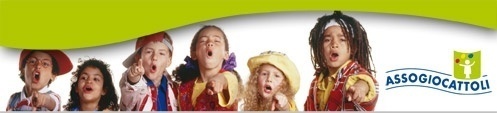 UNIONCAMERE DEL VENETO 
VENEZIA-MARGHERA: 23 APRILE 2012

GIOVANNI BATTISTA ORSI
Direttiva  2009/48/CE
“Sicurezza Giocattoli”
D. Lgs 11 Aprile 2011 N°. 54”
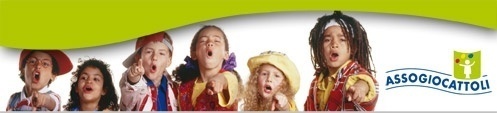 20 luglio 2011: 
entra in vigore la Direttiva 2009 /48/CE
    per i requisiti meccanico-fisici, infiammabilità, elettrici ,
     NON CHIMICI
Abrogazione della Direttiva1988/378/CEE      
 definitiva per i requisiti meccanico-fisici, infiammabilità,               elettrici;   
  resta in VIGORE solo per i requisiti chimici 
 
20 luglio 2013:
 la Direttiva 2009 /48/CE entrerà in vigore definitivamente
        anche per i requisiti CHIMICI
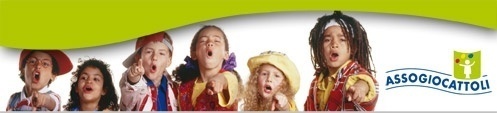 PERCHÉ È STATA REVISIONATA LA 88/378?
Perché:
Non rispetta più pienamente la realtà ludica ed i rischi ad essa connessi:
       - è invecchiata: sono passati più di 20 anni dalla sua prima stesura;
       - sul mercato del giocattolo sono stati introdotti nuovi prodotti;
       - le abitudini dei bambini sono cambiate nei confronti del gioco: quindi   necessità di meglio delineare il campo di applicazione della Direttiva con una nuova definizione di giocattolo;
necessità di aggiornamento dei contenuti dei requisiti essenziali di sicurezza per la presenza di nuovi o non prima individuabili rischi dovuti: 
       - all’innovazione tecnologica e scientifica;
       - all’utilizzo di nuove materie prime impiegate;
       - nuove esigenze di progettazione.
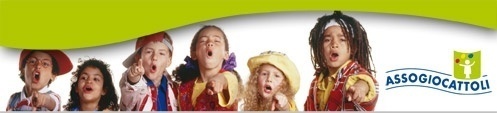 Principali differenze tra la 1988/378 e la 2009/48
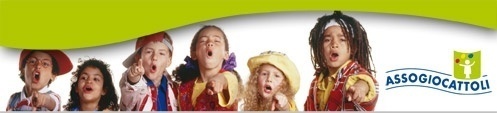 DEFINIZIONE di GIOCATTOLO e CAMPO di APPLICAZIONE
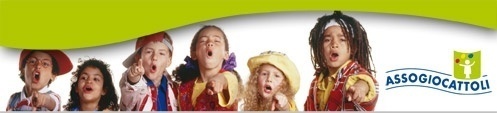 M  E  R  C  A  T  O
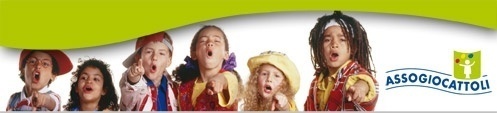 O P E R T O R I   E C O NO M I C I
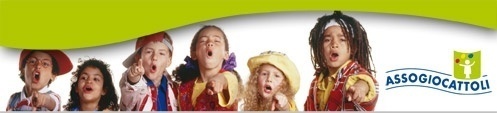 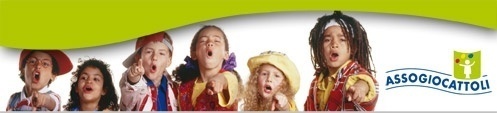 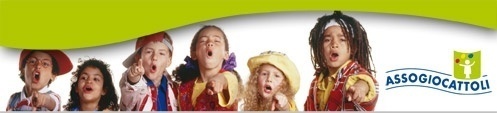 Obblighi del Distributore:

Prima di mettere un giocattolo a disposizione del mercato deve verificare  che il giocattolo sia accompagnato da                                                 sulla sicurezza in una  lingua  facilmente comprensibile per il consumatore.
istruzioni e informazioni
lingua italiana
Parte integrante del giocattolo, corretto uso
Istruzioni per  l’            , per il                                per il                                             e per la
uso
montaggio
funzionamento
sicurezza
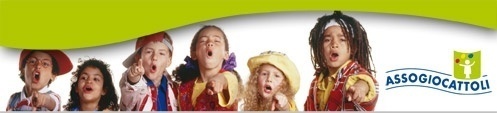 ISTRUZIONI
INFORMAZIONI
per USO sicuro ed efficace del giocattolo  per consentire al consumatore di montare, installare, far funzionare , conservare, manutenere, riparare e smaltire il prodotto
per FUNZIONAMENTO contengono informazioni sulle limitazioni d’uso, sui dispositivi di protezione individuale obbligatori, sulla manutenzione e la pulizia, la riparazione, ecc.
Sulla SICUREZZA devono consentire  di usare il giocattolo in sicurezza e contribuire a evitare rischi al bambino o danni al prodotto
per MONTAGGIO comprendono le spiegazioni sui componenti, le competenze  di montaggio e gli strumenti specifici
Se non sono necessarie istruzioni o informazioni, tale documentazione non va aggiunta
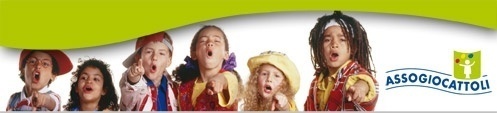 ULTERIORI OBBLIGHI DEL DISTRIBUTORE

Prima di mettere un giocattolo a disposizione del mercato deve verificare  che il giocattolo sia                               ;

Prima di mettere un giocattolo a disposizione del mercato deve assicurarsi che                                                        
                                                                          abbiano assolto i loro compiti:
   





Se esiste il dubbio che il prodotto ricada nella “Zona Grigia”, il distributore DEVE sempre chiedere al fabbricante/importatore spiegazioni sull’assenza di qualsiasi marchio.
marcato “CE”
Fabbricante e/o Importatore
loro nome, marchio registrato, indirizzo
TRACCIABILITÁ del giocattolo
N°. di lotto o articolo o altro elemento identificativo
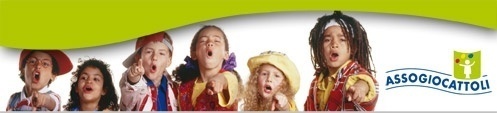 AI DISTRIBUTORI NON È RICHIESTO DI TENERE
 LA DOCUMENTAZIONE TECNICA
MA:
Articolo 7
Comma 5° 
I distributori, a seguito di una richiesta motivata di un’autorità nazionale competente , forniscono a quest’ultima tutte le informazioni  e la documentazione necessarie per dimostrare la conformità del giocattolo. Essi cooperano con tali autorità, su richiesta di quest’ultima, a qualsiasi azione intrapresa per eliminare i rischi presentati dai giocattoli che essi hanno messo a disposizione sul mercato
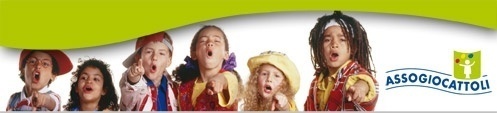 Infine:
I distributori garantiscono che, mentre un giocattolo è sotto la loro responsabilità, le condizioni di immagazzinamento o di trasporto non mettano a rischio la conformità alle prescrizioni di cui all’articolo 10 e all’allegato II (requisiti essenziali di sicurezza)
I distributori che ritengono o hanno motivo di credere che un giocattolo che hanno messo a disposizione sul mercato non sia conforme alla pertinente normativa comunitaria di armonizzazione si assicurano che siano adottate le misure correttive necessarie per rendere conforme tale giocattolo, per ritirarlo o richiamarlo, a seconda dei casi. Inoltre, qualora il giocattolo presenti un rischio, i distributori ne informano immediatamente le competenti autorità nazionali degli Stati membri in cui hanno messo a disposizione il giocattolo, indicando in particolare i dettagli relativi alla non conformità e qualsiasi misura correttiva adottata.
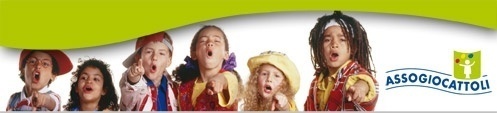 QUANDO
diventa
Fabbricante
Distributore
Articolo 8 Casi in cui gli obblighi dei fabbricanti sono applicati agli importatori e ai distributori
Un importatore o distributore è ritenuto un fabbricante ai fini della presente direttiva, ed è soggetto agli obblighi del fabbricante di cui all’articolo 4, quando:
 immette sul mercato un giocattolo con il proprio nome o marchio commerciale; o 
modifica un giocattolo già immesso sul mercato in modo tale che la conformità con le prescrizioni applicabili possa esserne condizionata.
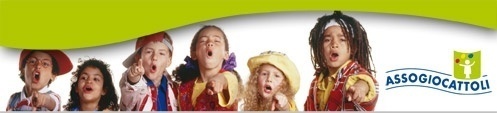 Sanzioni
sono irrogate dalla Camera di Commercio territorialmente competente e salvo che il caso che il fatto non costituisca più grave reato
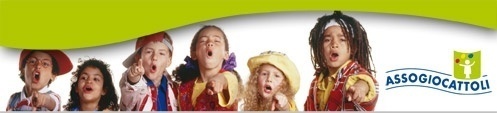 FABBRICANTE
Persona fisica o giuridica che fabbrica un giocattolo, oppure lo fa progettare e fabbricare e lo commercializza apponendovi il proprio nome o marchio
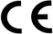 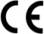 IMPORTATORE
Persona fisica o giuridica stabilita nella Comunità che immette sul mercato comunitario un giocattolo originario di un paese terzo
RAPPRESENTANTE AUTORIZZATO
Persona fisica o giuridica stabilita nella Comunità che ha ricevuto da un fabbricante un mandato scritto che lo autorizza ad agire per suo conto in relazione a determinati compiti
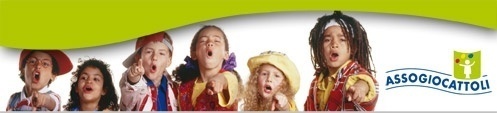 Autorità di Vigilanza
Ministero dello Sviluppo Economico
Ministero della Salute
per aspetti chimici e bio sanitari
Vigilanza alle frontiere
Vigilanza mercato interno
Dogane
Camere
di
Commercio
Guardia
di
Finanza
NAS 
Polizia Locale
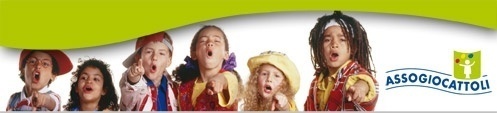 COMPITI DELLE AUTORITA DI VIGILANZA

Accertano caratteristiche del giocattolo attraverso:
       - verifiche documentarie;
       - verifiche fisiche;
       - verifiche di laboratorio.
	
Se giocattolo non  è conforme non lo immettono sul mercato.

Se manca “CE” e/o Documentazione Tecnica e/o Avvertenze (anche se incomplete), ordinano al fabbricante o all’importatore la messa a norma entro 30 giorni.
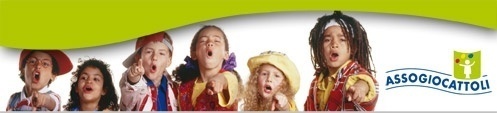 G R A Z I E
Per
L’ A T T E N Z  I O N E

Giovanni Battista Orsi
Assogiocattoli

Via C.I. Petitti 16, 20149 Milano - tel. 02 39 21 04 58 - fax 02 33 00 14 15
giovanni.orsi@assogiocattoli.it